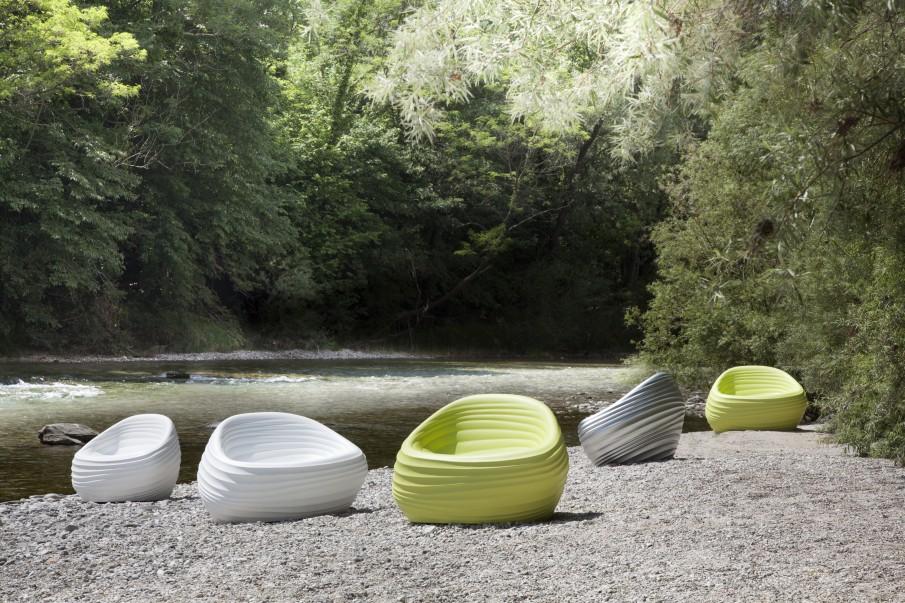 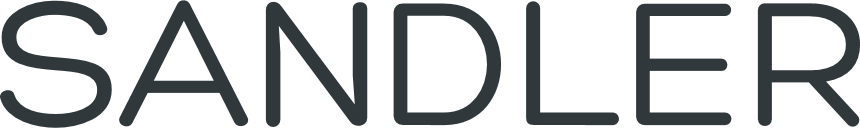 Outdoor Environments
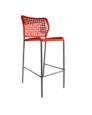 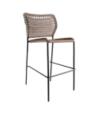 Corda
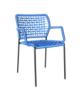 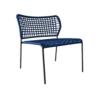 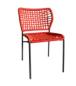 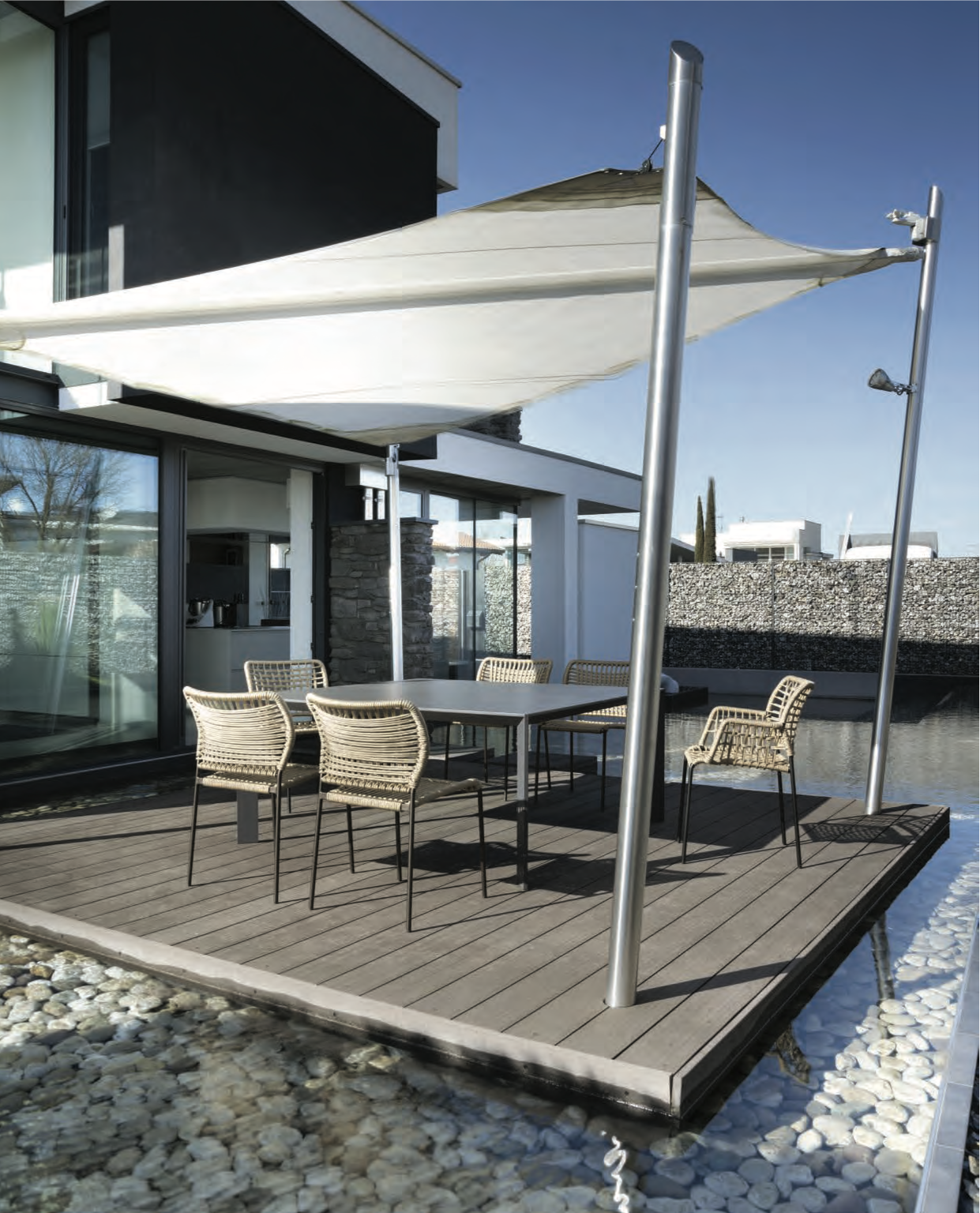 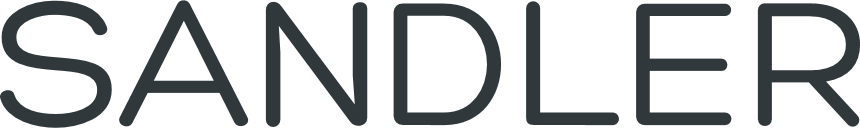 TONON COLLECTION
Corda
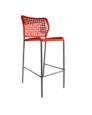 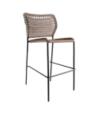 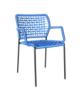 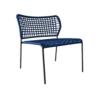 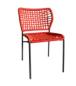 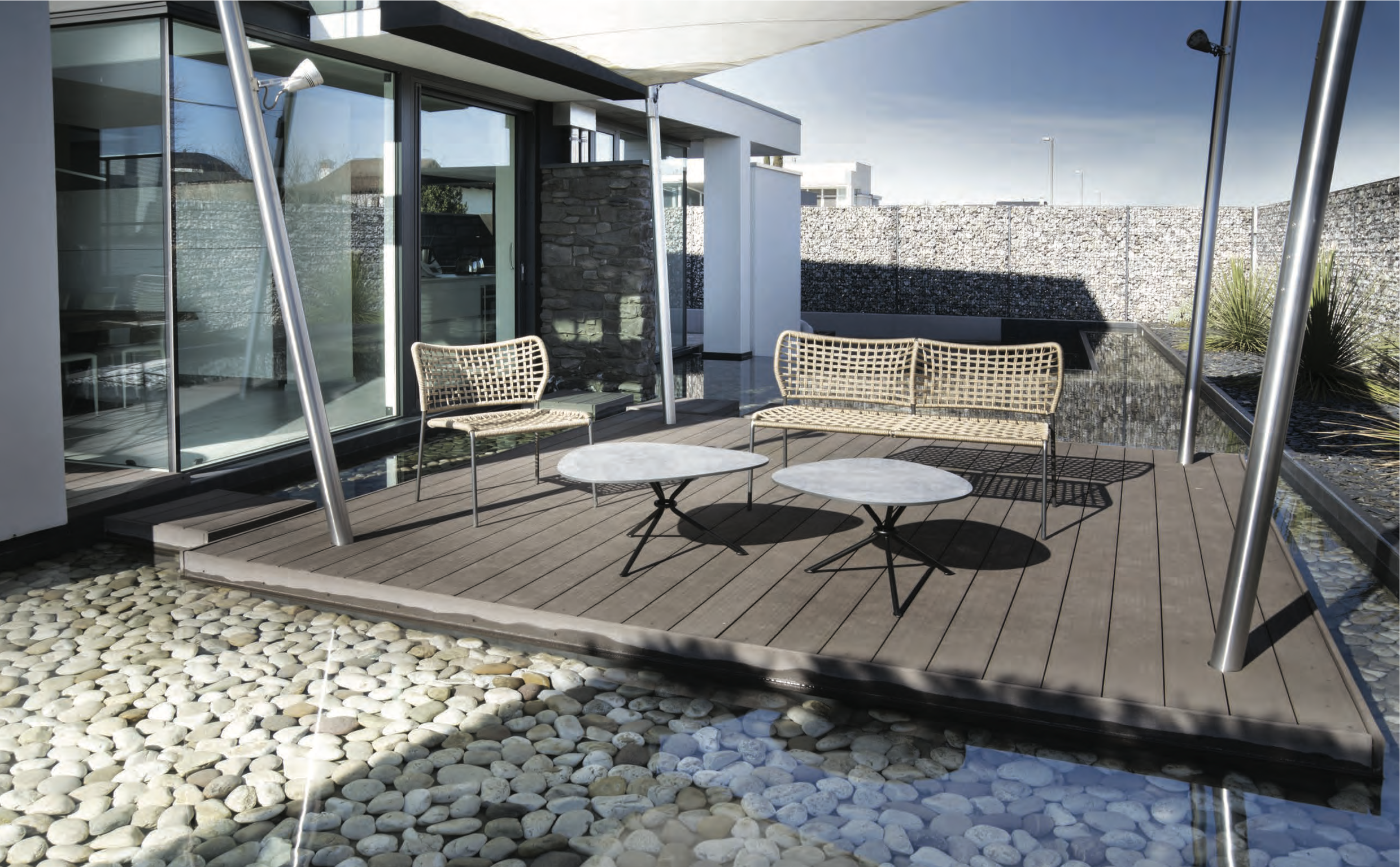 TONON COLLECTION
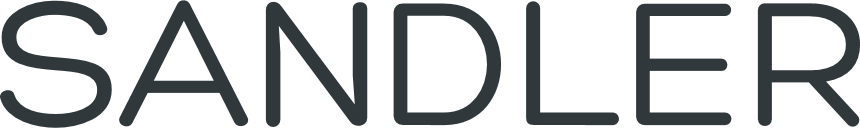 Riverside
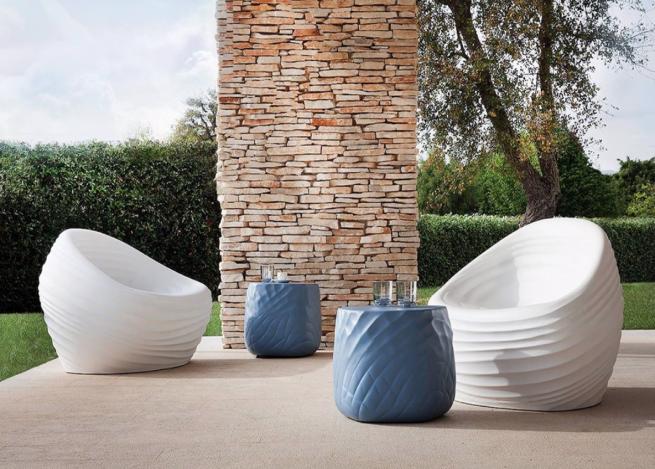 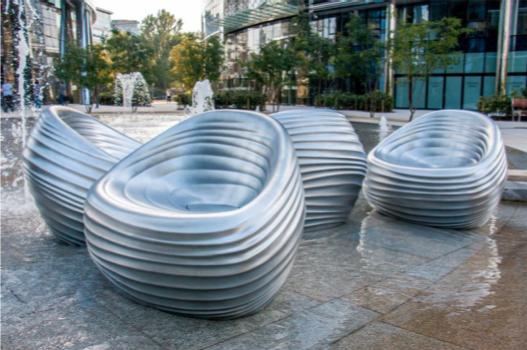 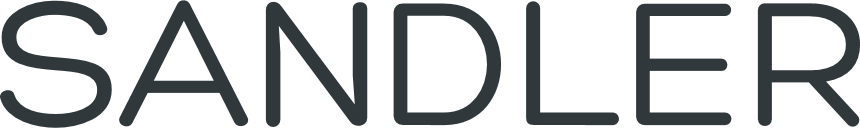 TONON COLLECTION
River Chair
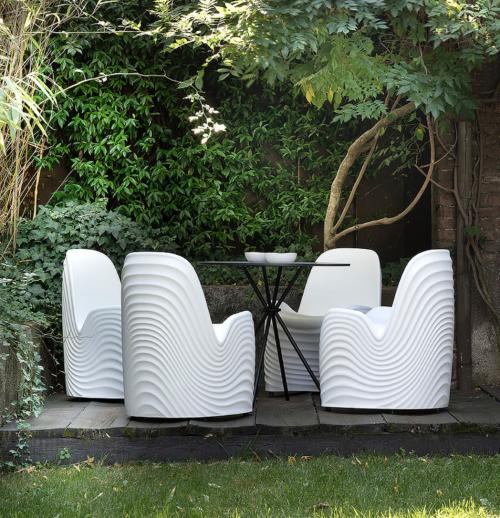 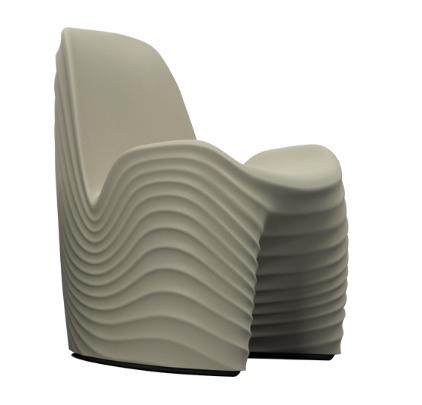 TONON COLLECTION
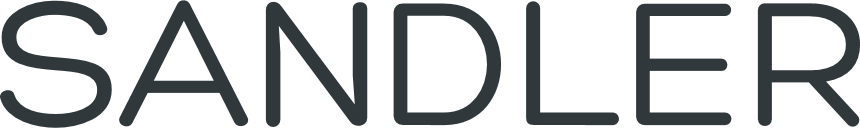 River Stone
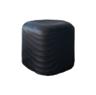 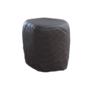 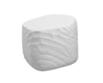 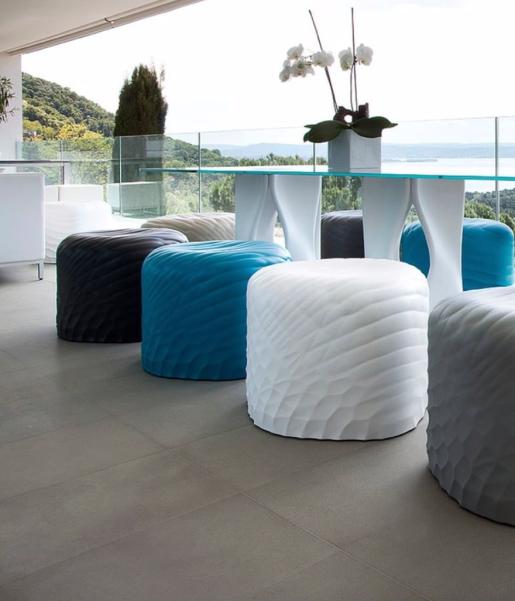 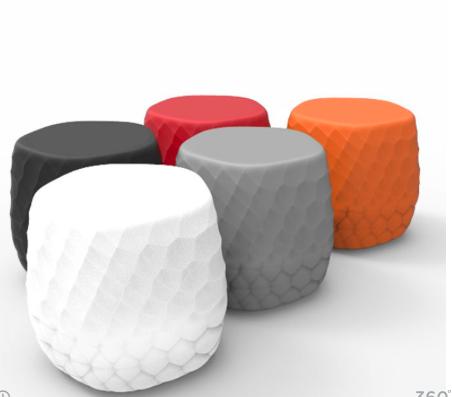 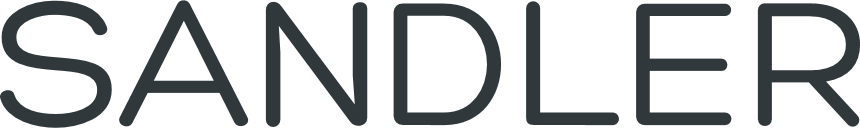 TONON COLLECTION
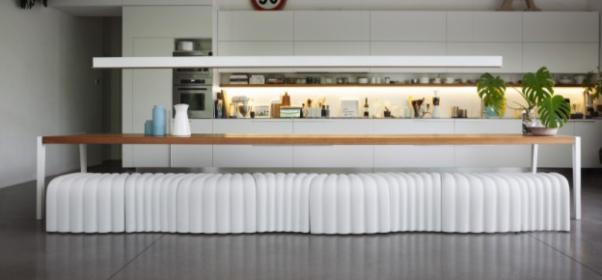 River Snake
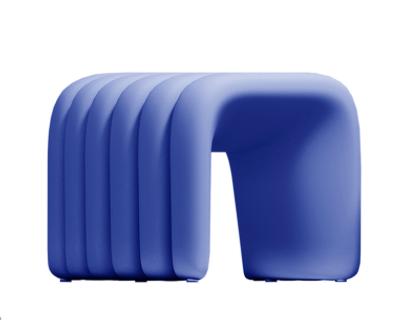 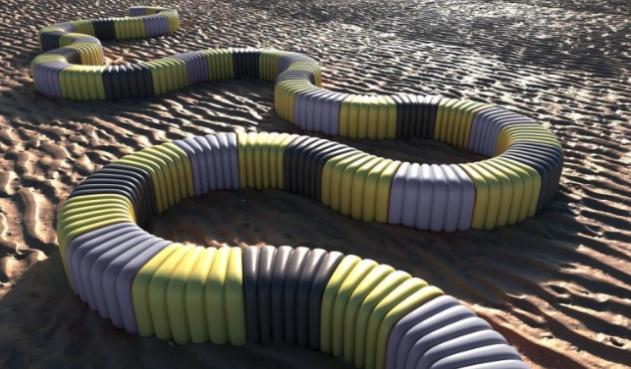 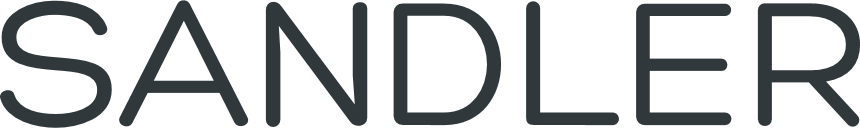 TONON COLLECTION
Taia Poly Leg
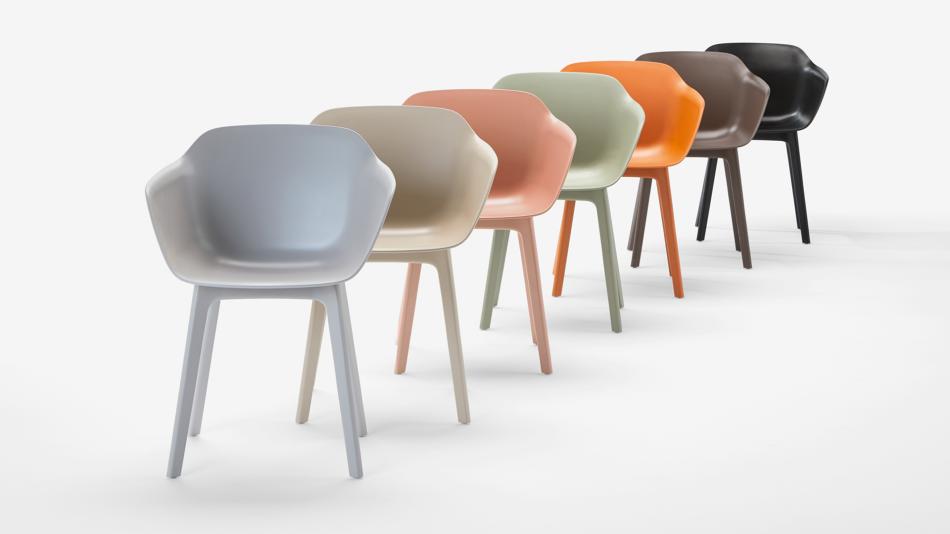 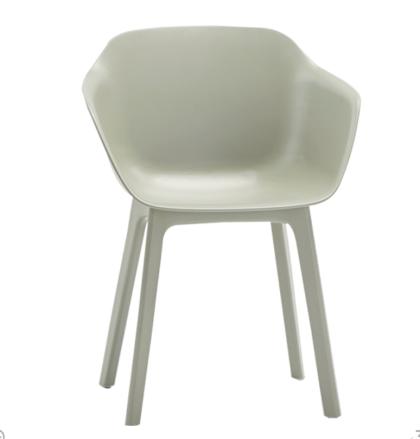 INCLASS COLLECTION
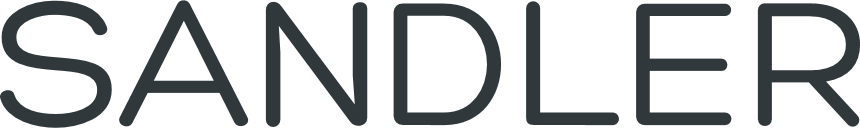 Varya Poly Leg
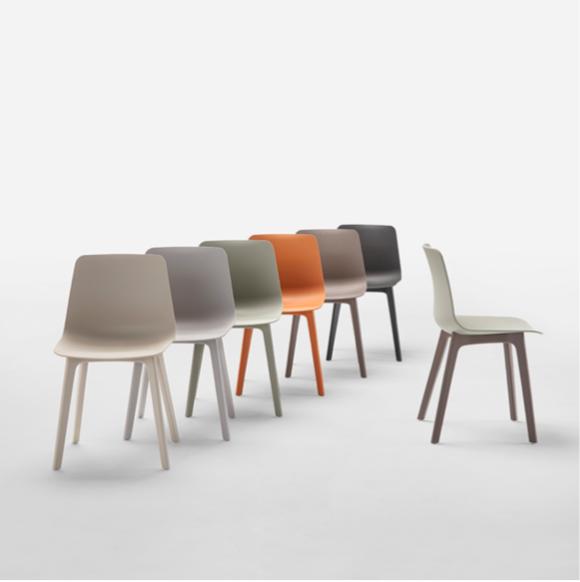 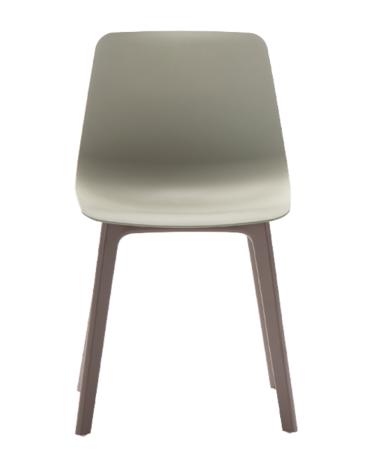 INCLASS COLLECTION
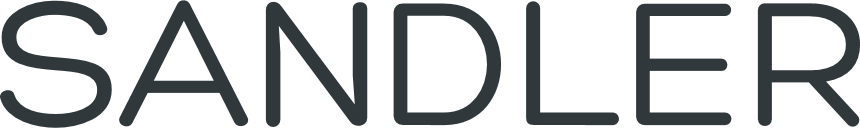 Zero
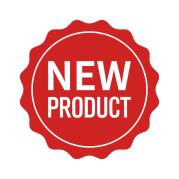 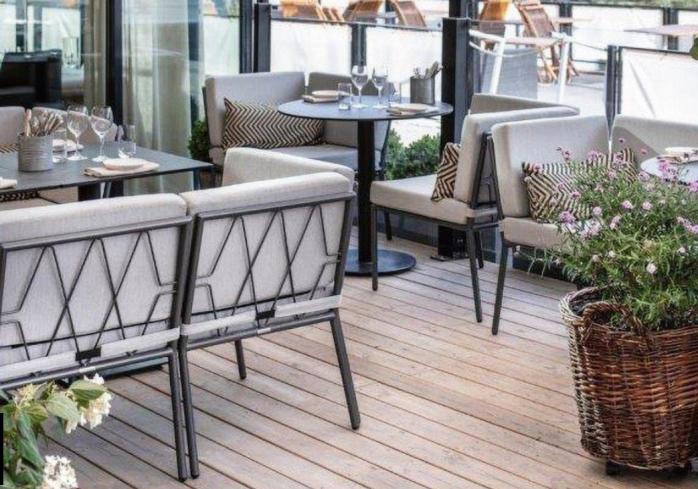 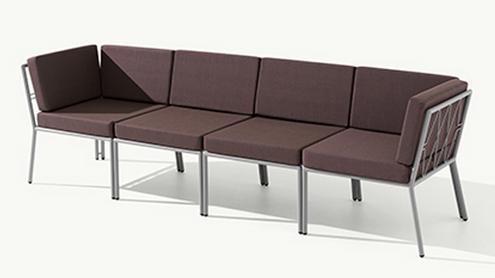 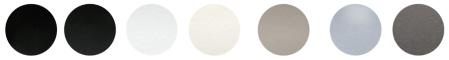 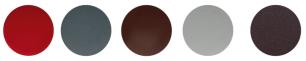 ET AL COLLECTION
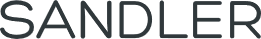 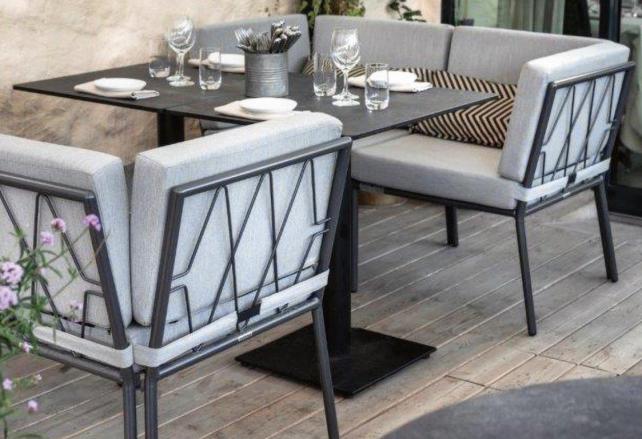 Zero
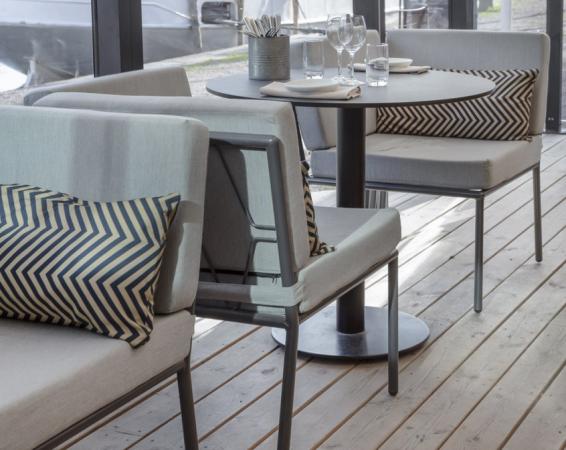 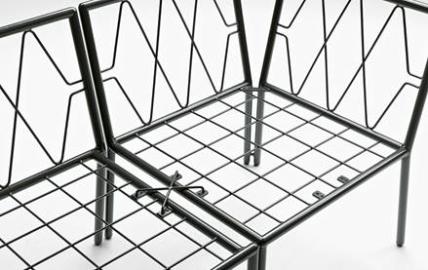 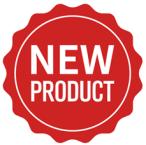 ET AL COLLECTION
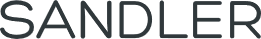 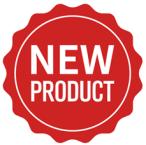 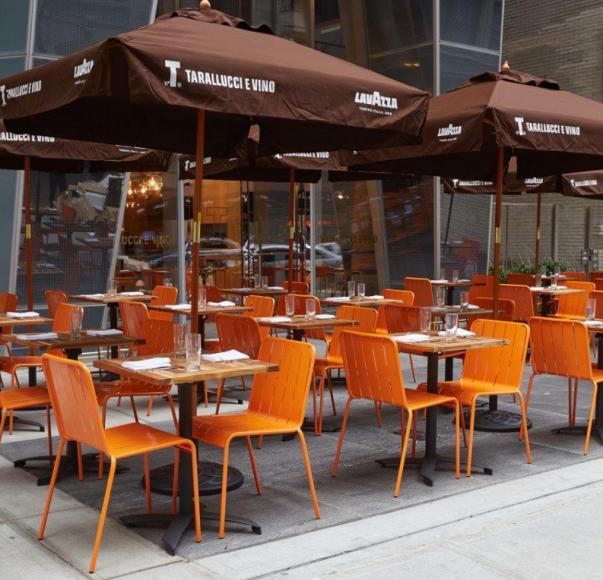 Stripes
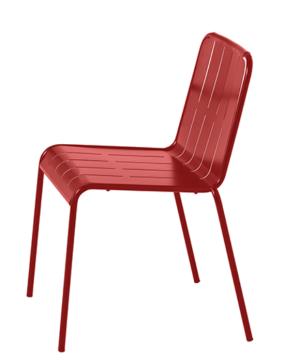 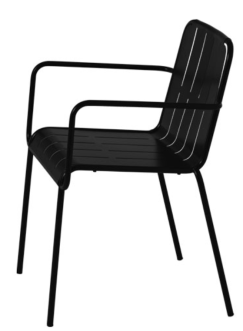 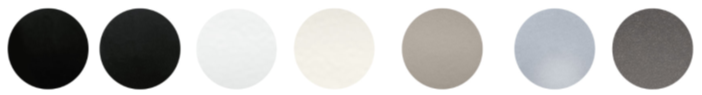 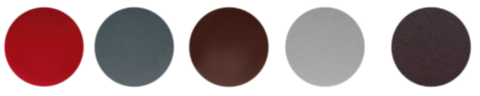 ET AL COLLECTION
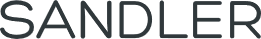 Snap
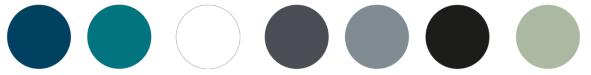 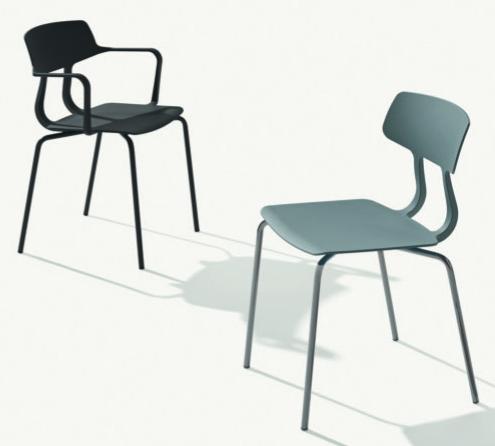 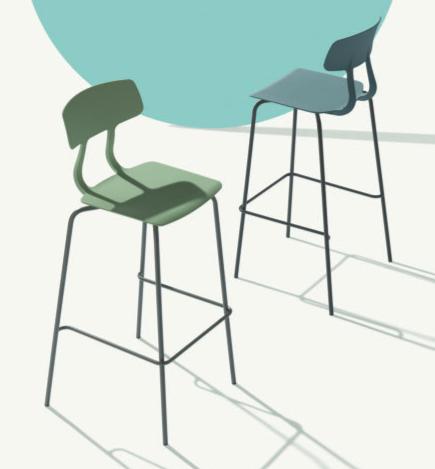 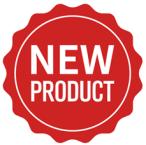 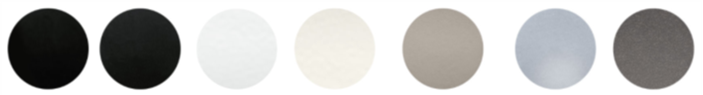 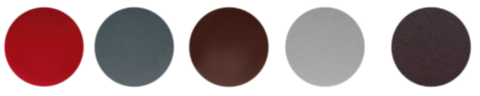 ET AL COLLECTION
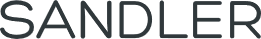 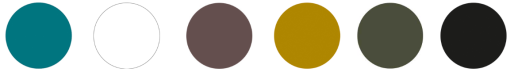 Classy
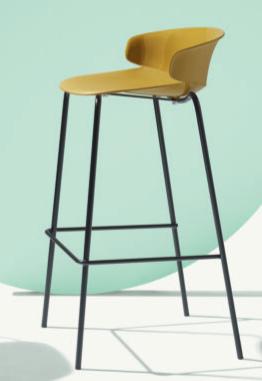 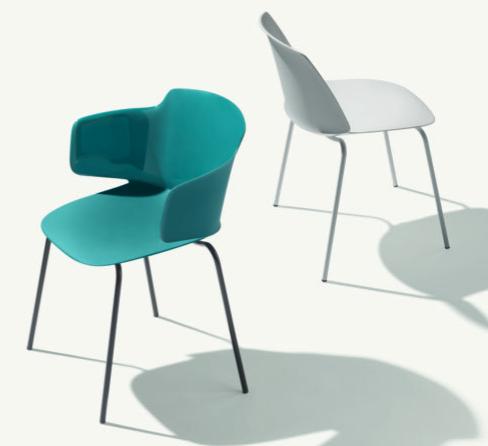 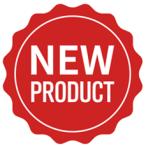 ET AL COLLECTION
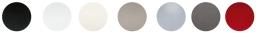 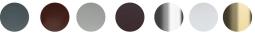 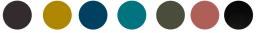 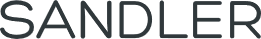 Echo
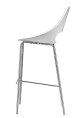 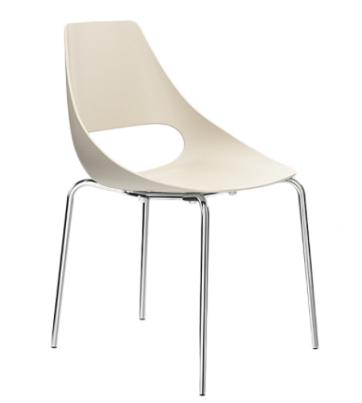 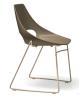 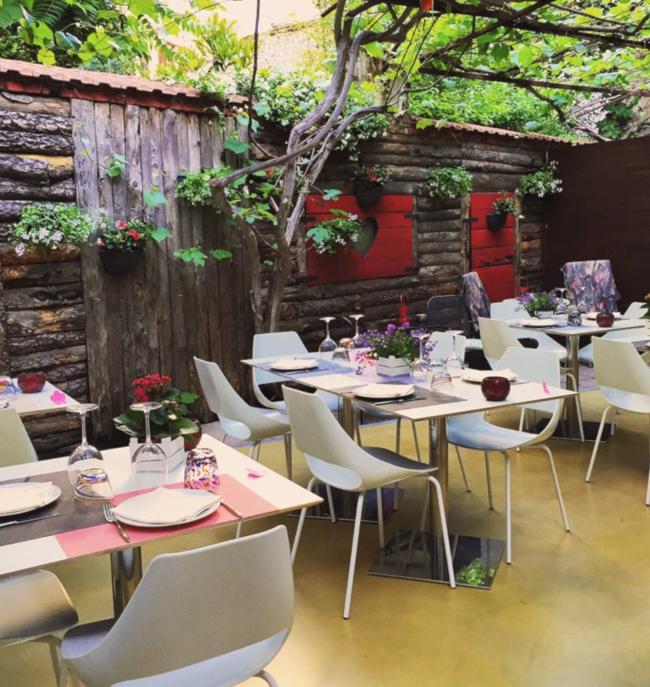 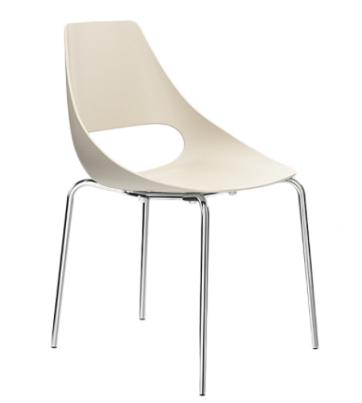 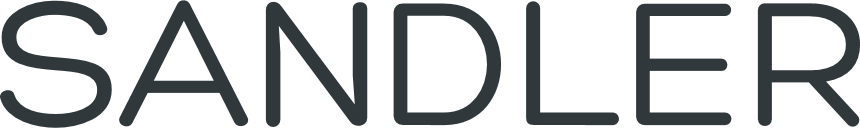 ET AL COLLECTION
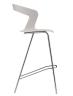 Ibis
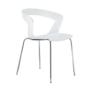 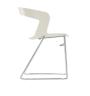 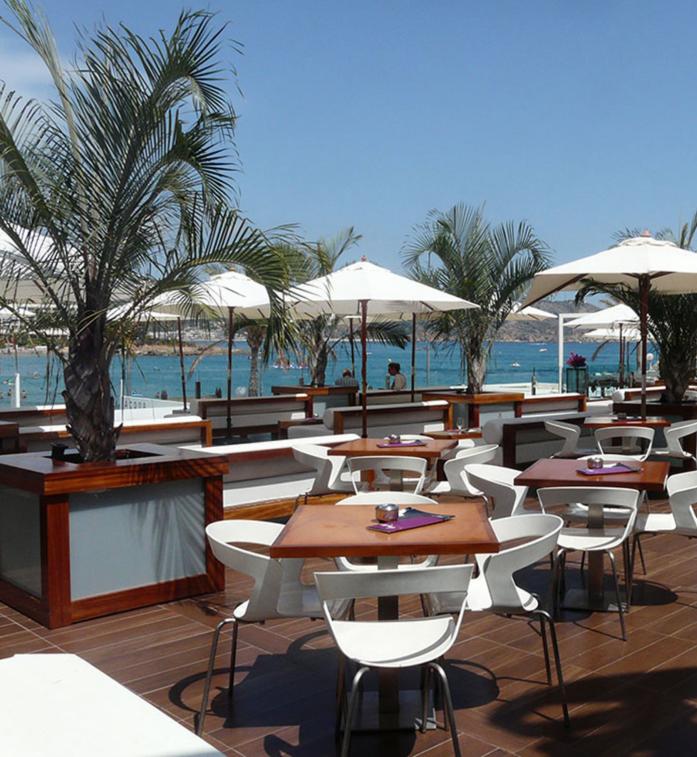 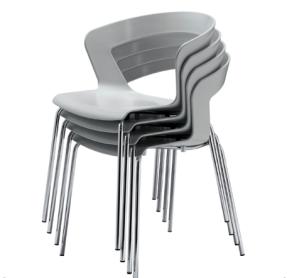 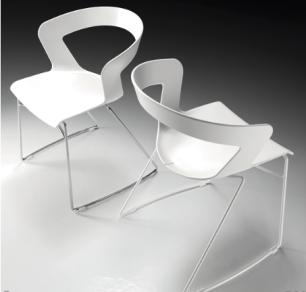 ET AL COLLECTION
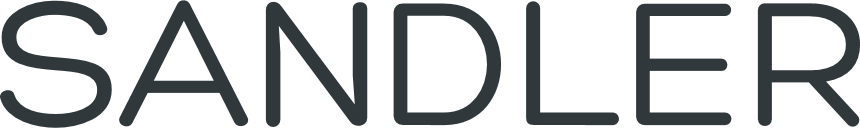 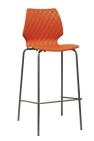 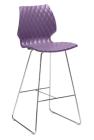 Uni
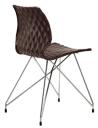 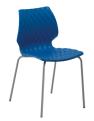 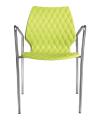 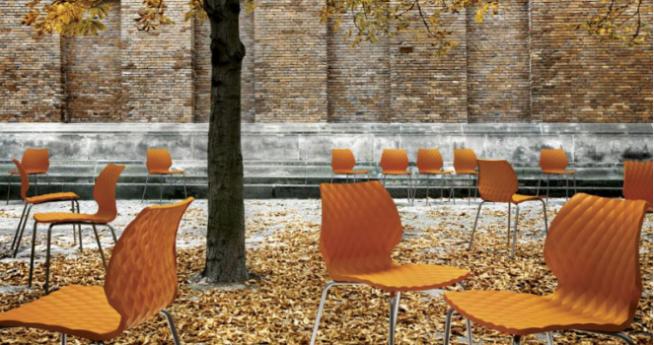 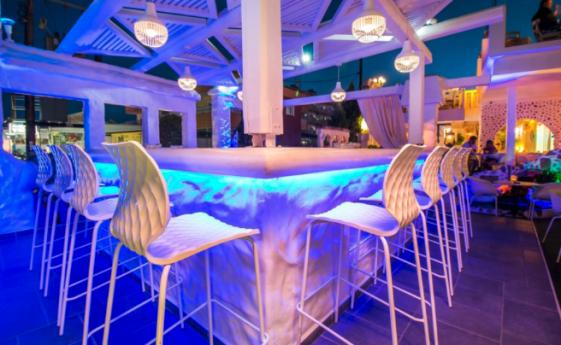 ET AL COLLECTION
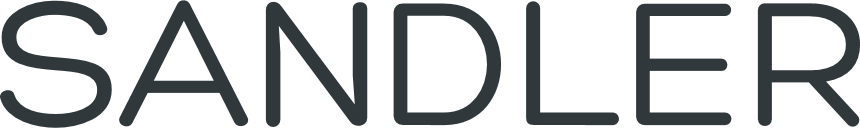 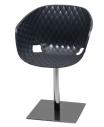 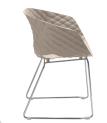 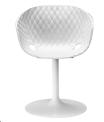 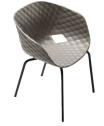 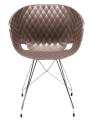 Uni-Ka
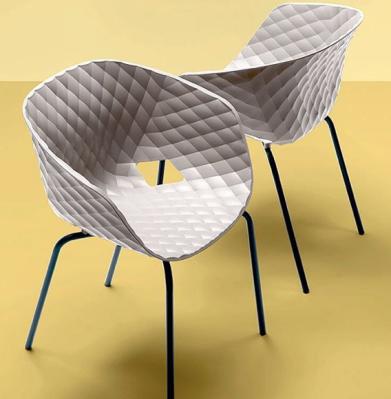 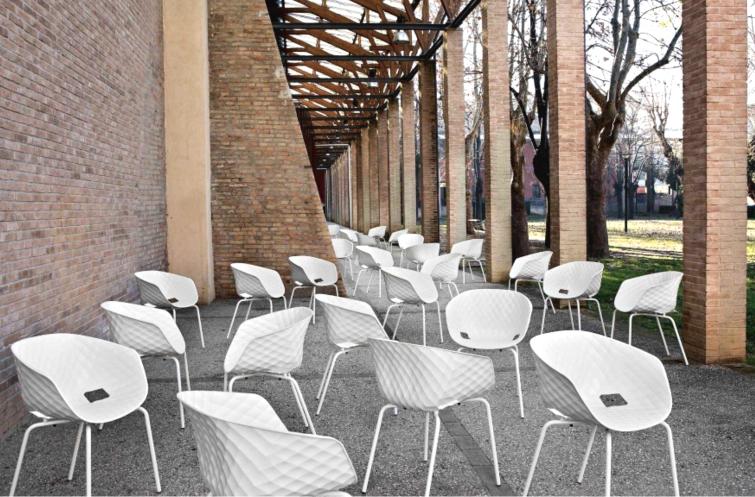 ET AL COLLECTION
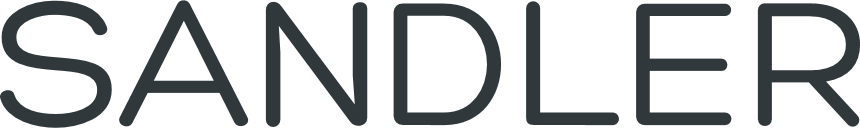 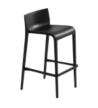 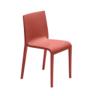 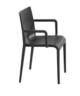 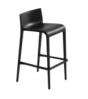 Nassau
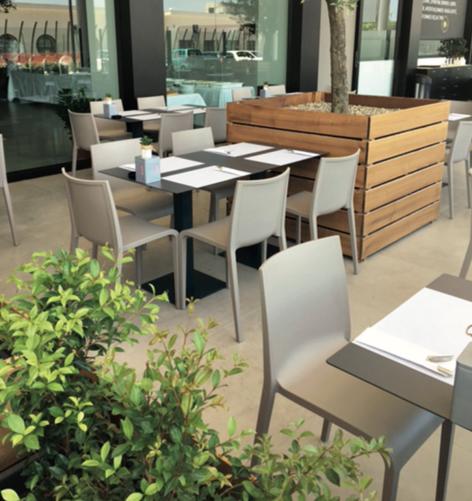 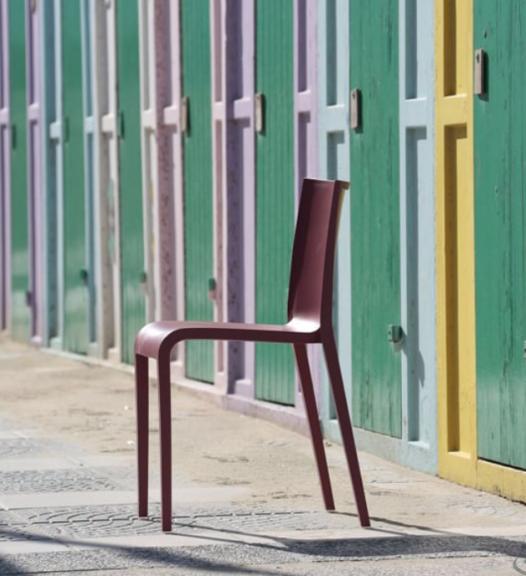 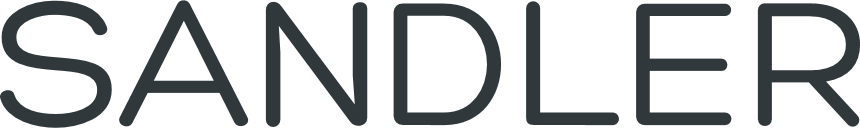 ET AL COLLECTION
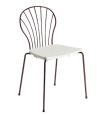 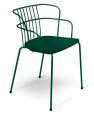 Flint
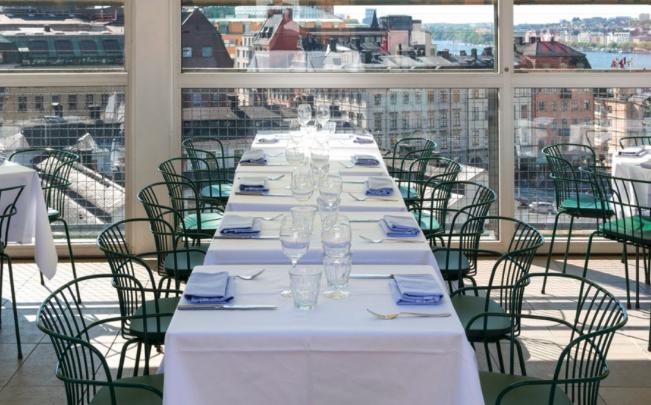 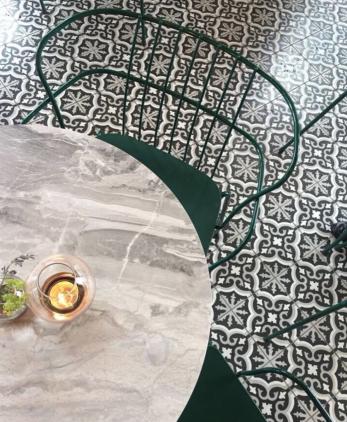 ET AL COLLECTION
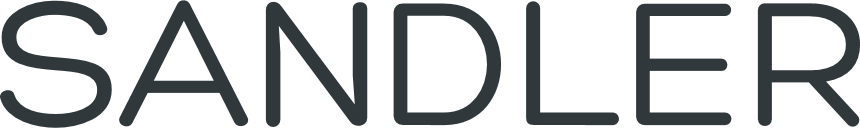 Mare
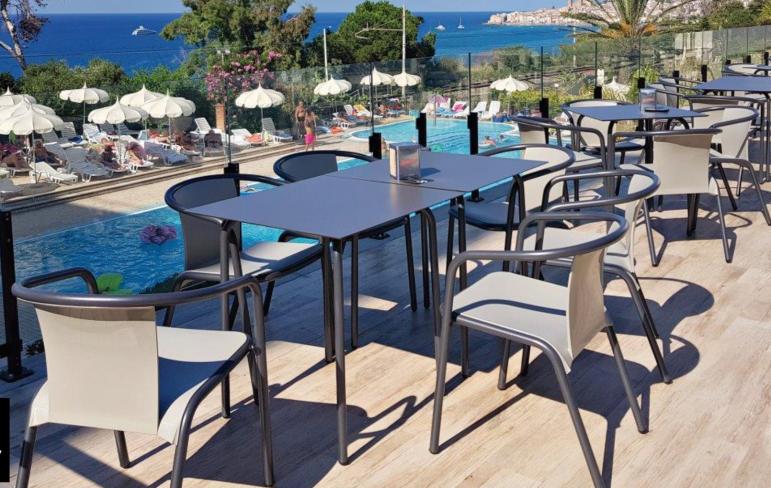 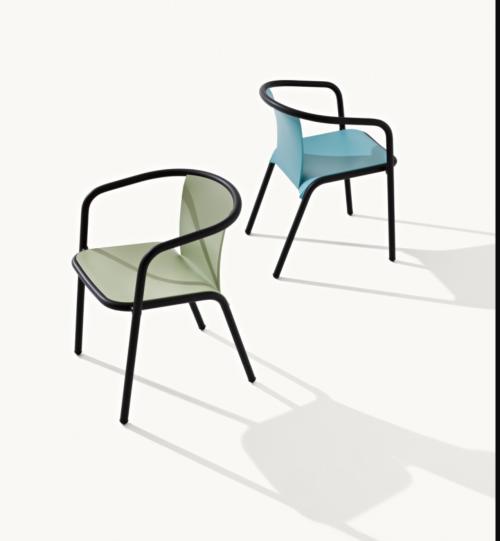 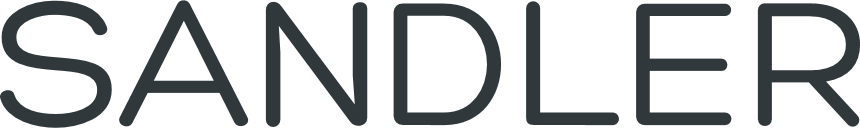 ET AL COLLECTION
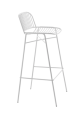 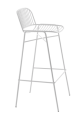 Shade
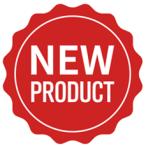 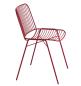 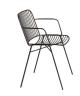 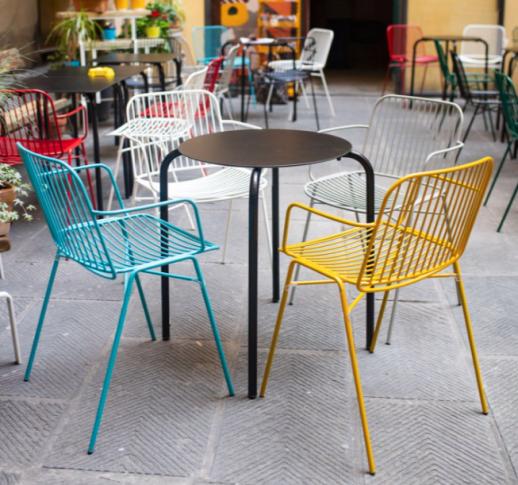 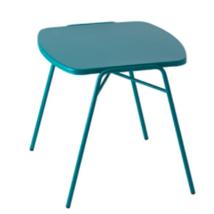 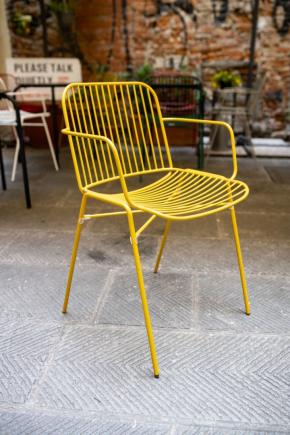 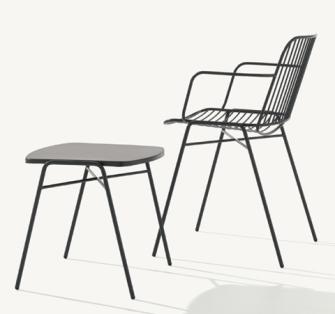 ET AL COLLECTION
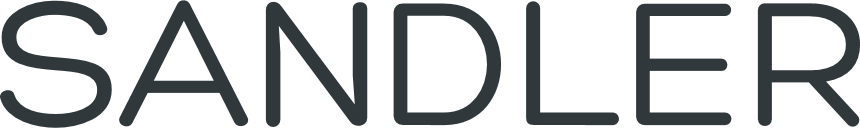 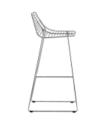 Net
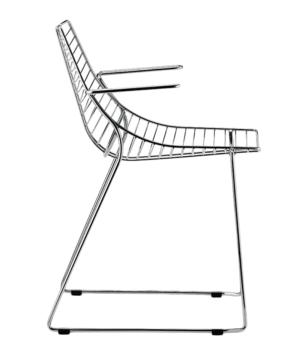 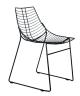 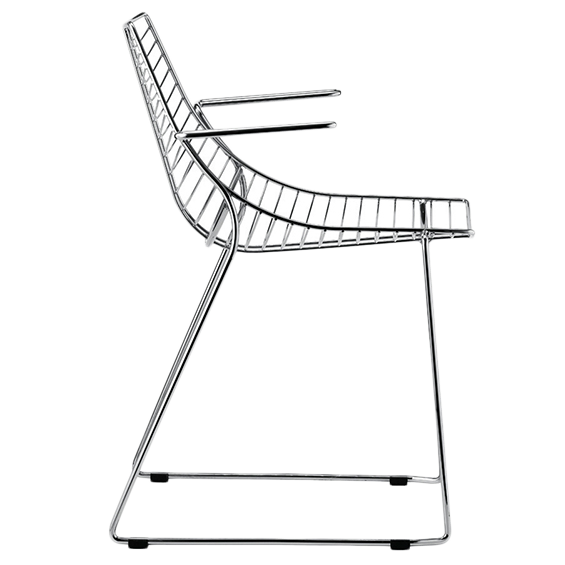 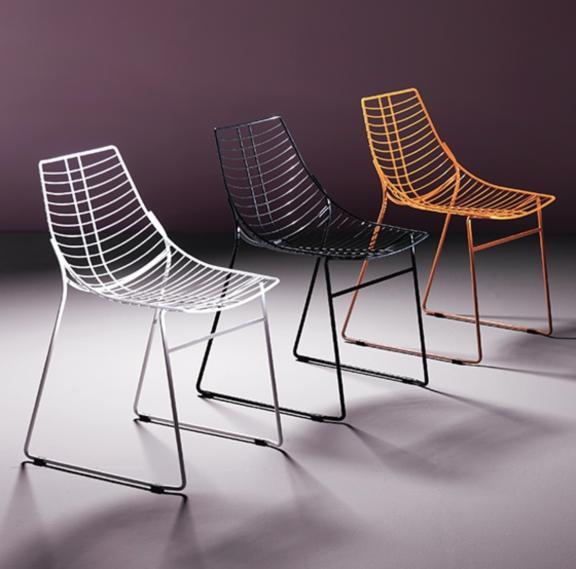 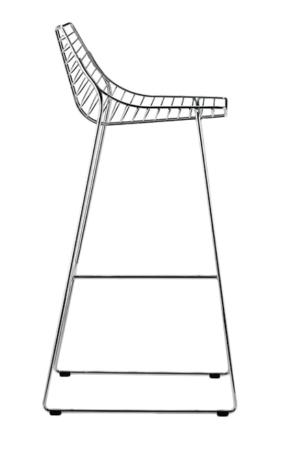 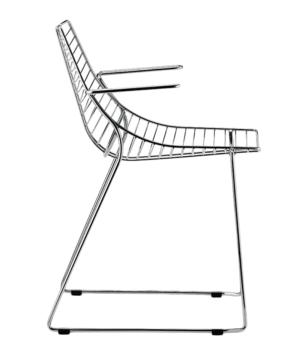 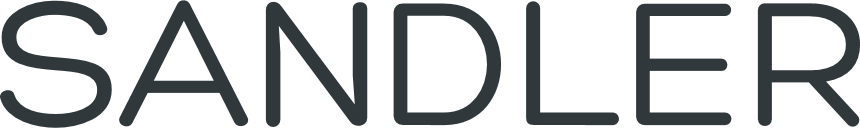 ET AL COLLECTION
HDS
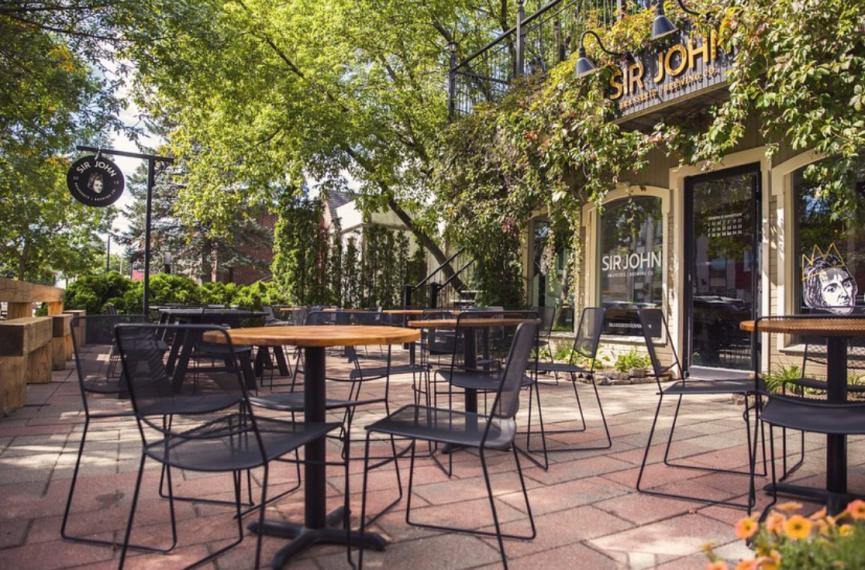 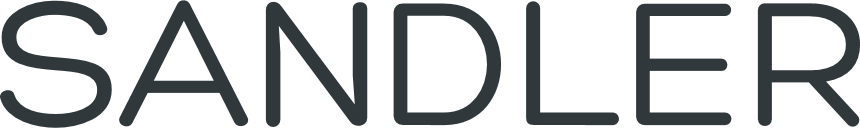 FORNASARIG COLLECTION
Travis
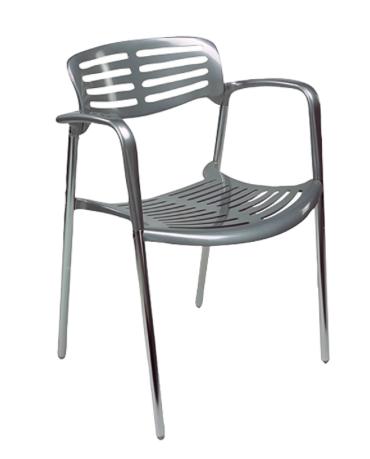 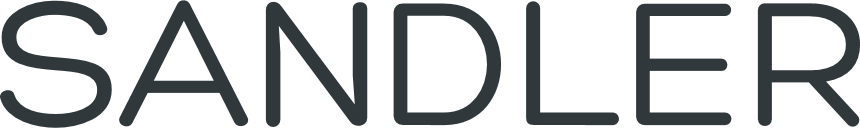 LONDON COLLECTION
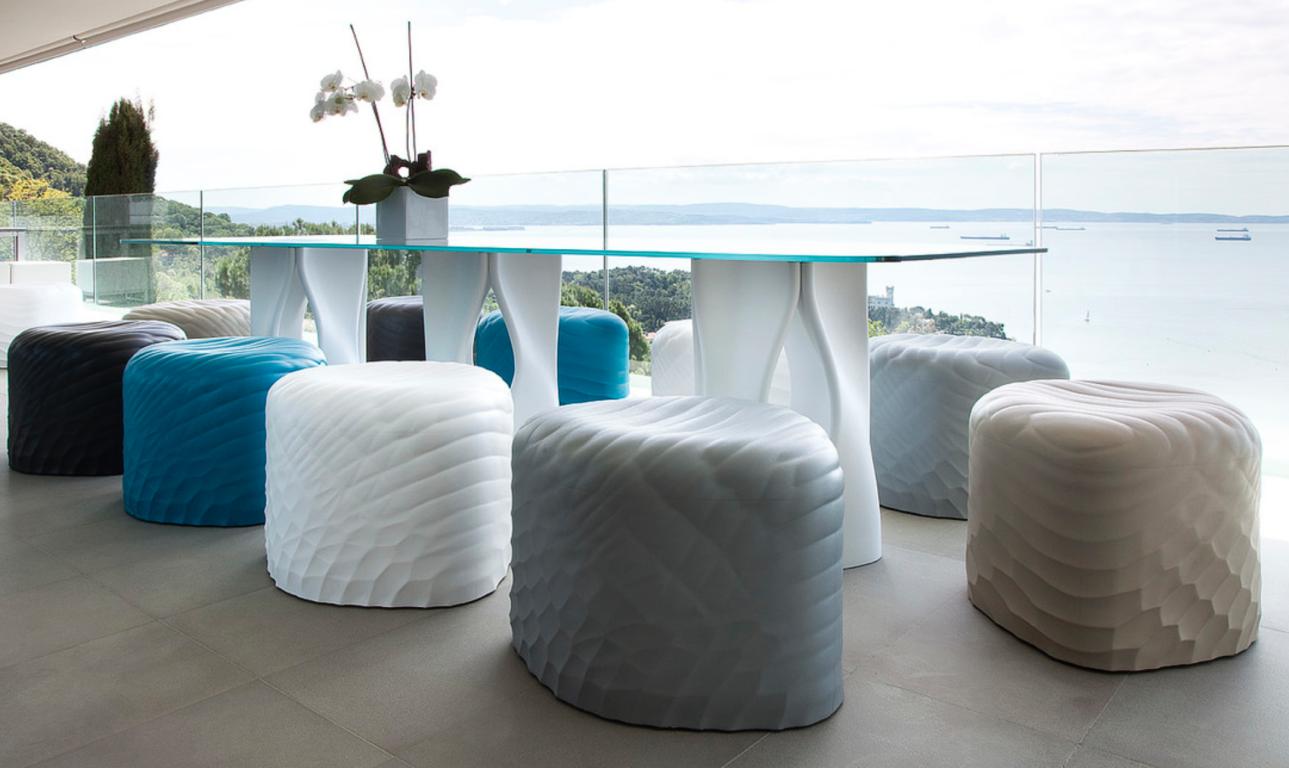 Tables
Mac’s Table
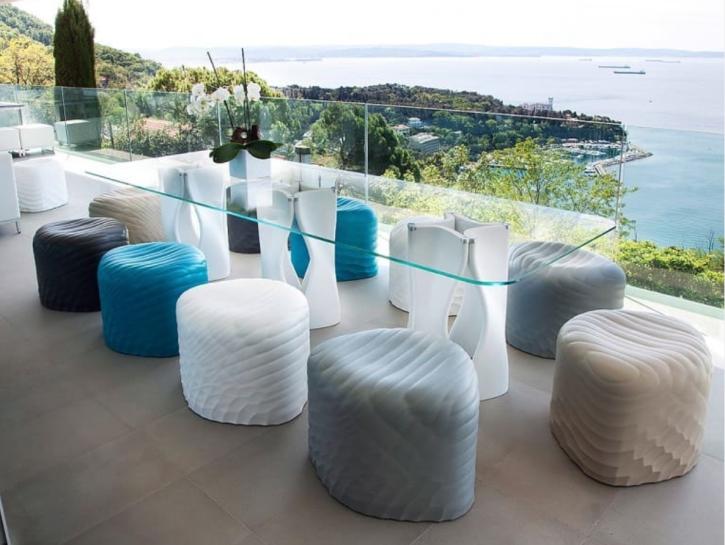 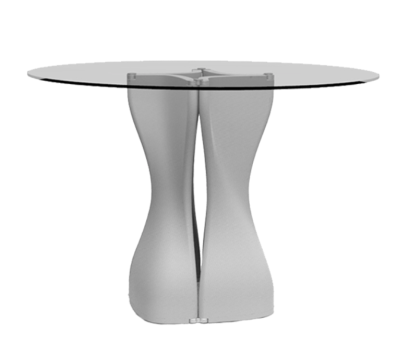 TONON COLLECTION
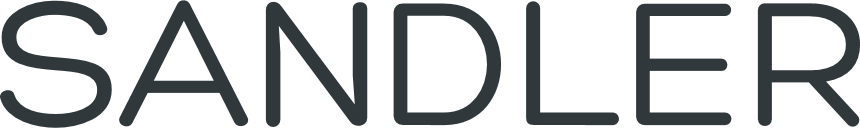 Corda
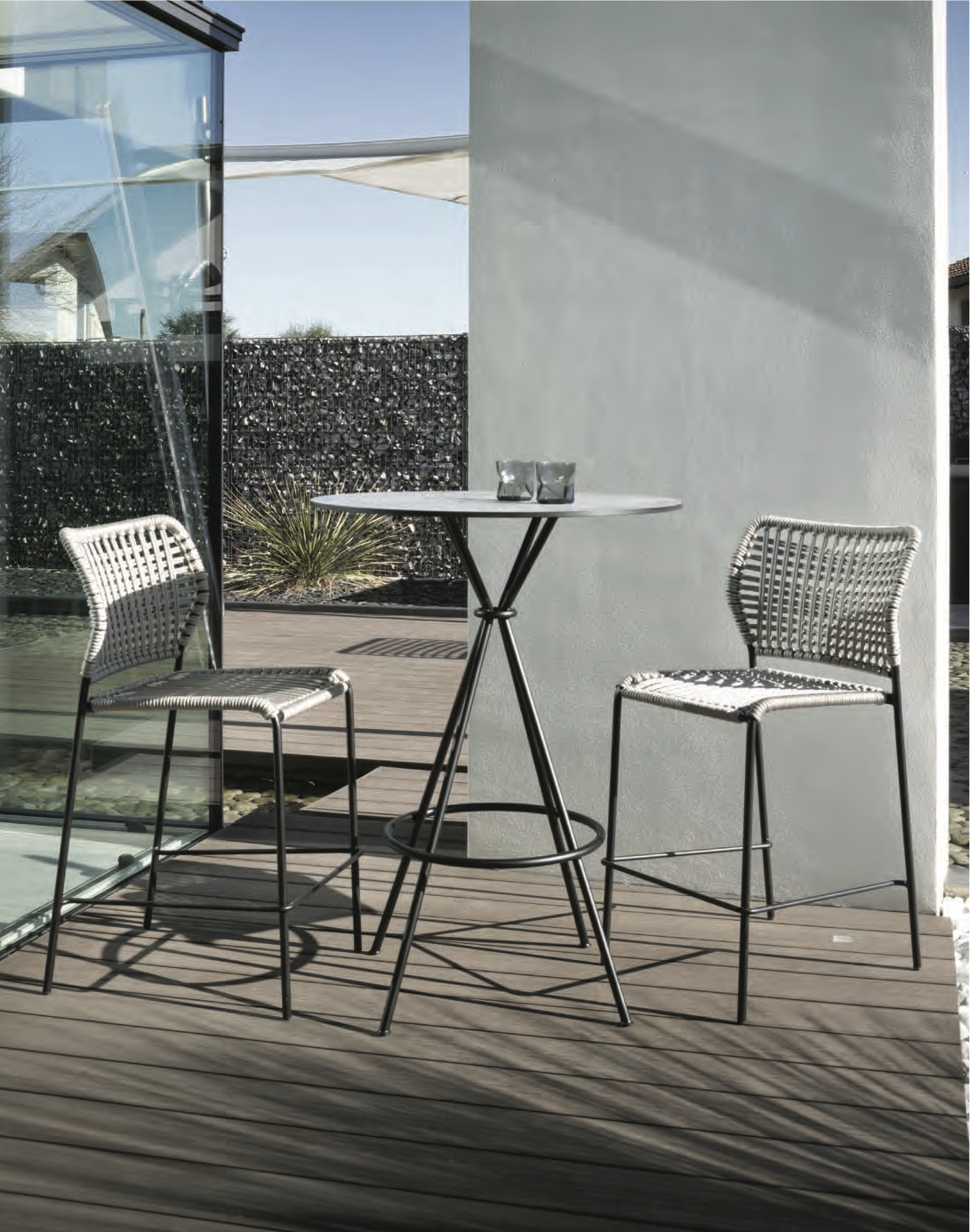 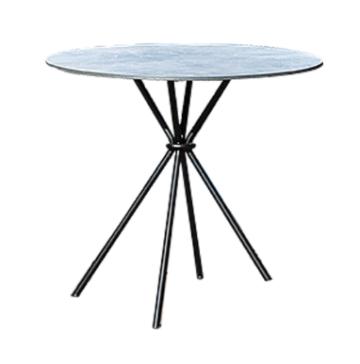 TONON COLLECTION
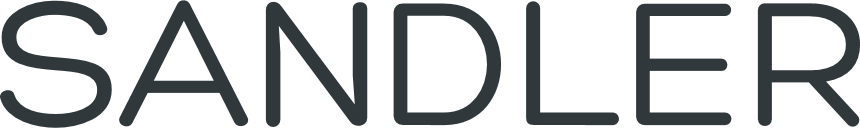 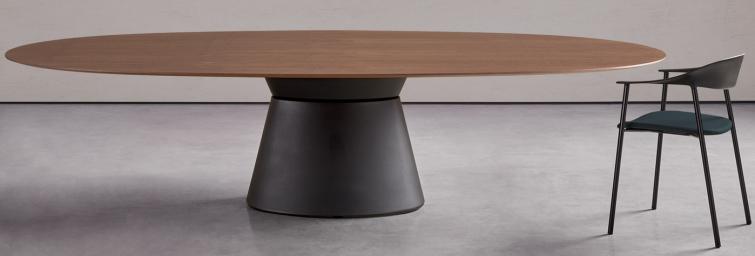 Essens
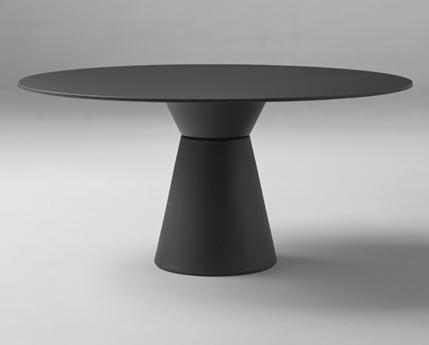 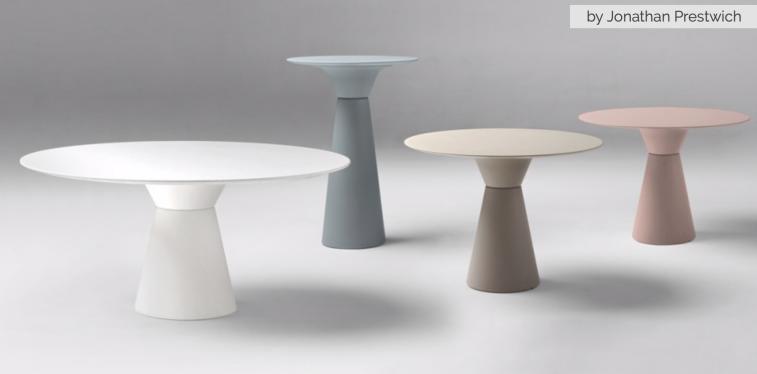 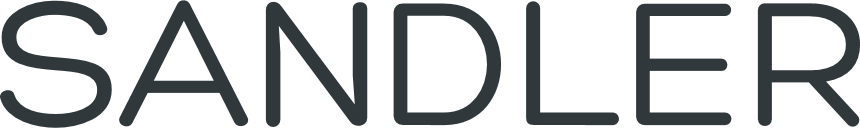 INCLASS COLLECTION
Bases & Tops
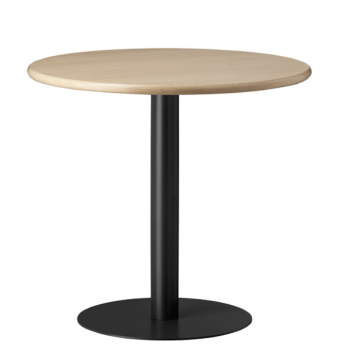 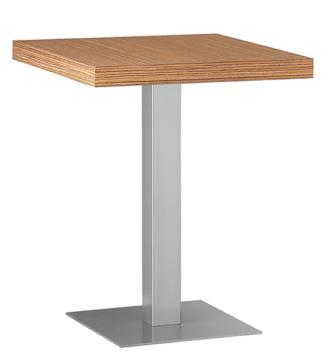 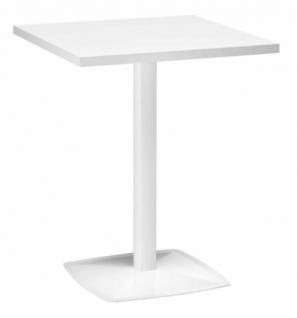 AX
MT
ET AL COLLECTION
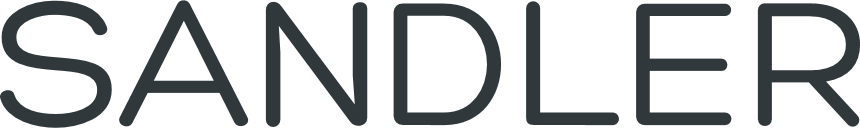 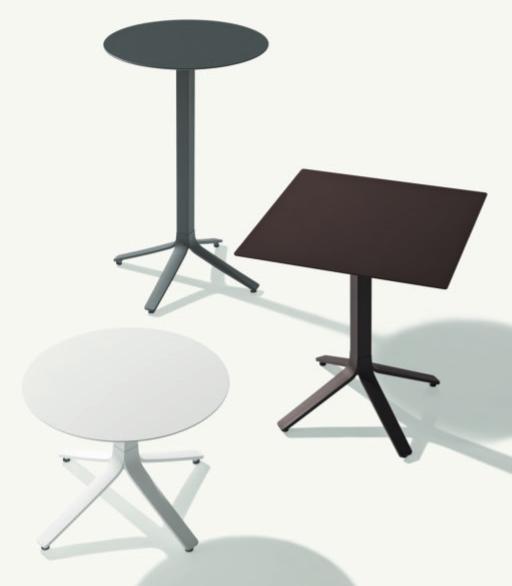 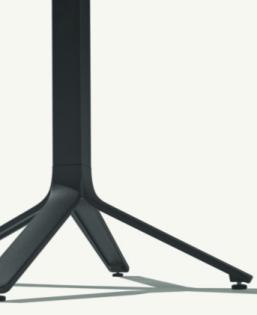 Milos
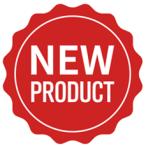 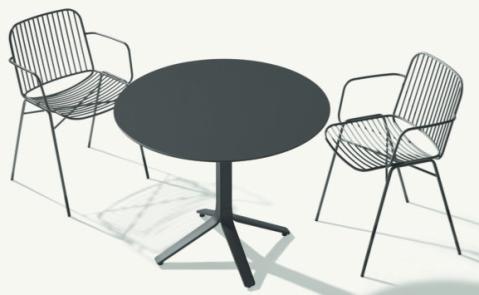 ET AL COLLECTION
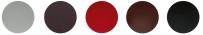 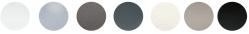 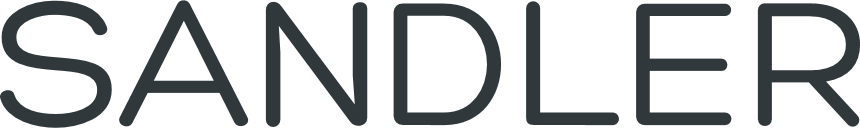 Campus Air
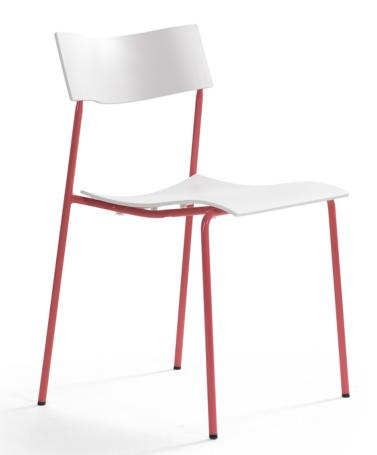 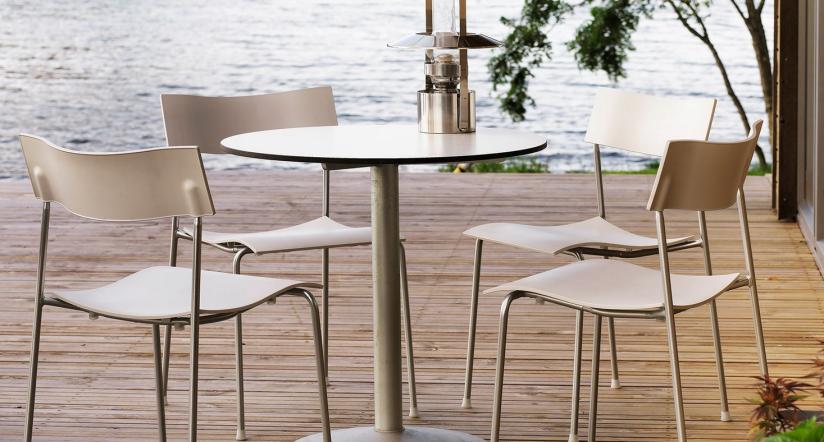 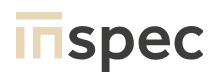 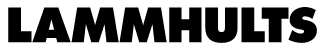 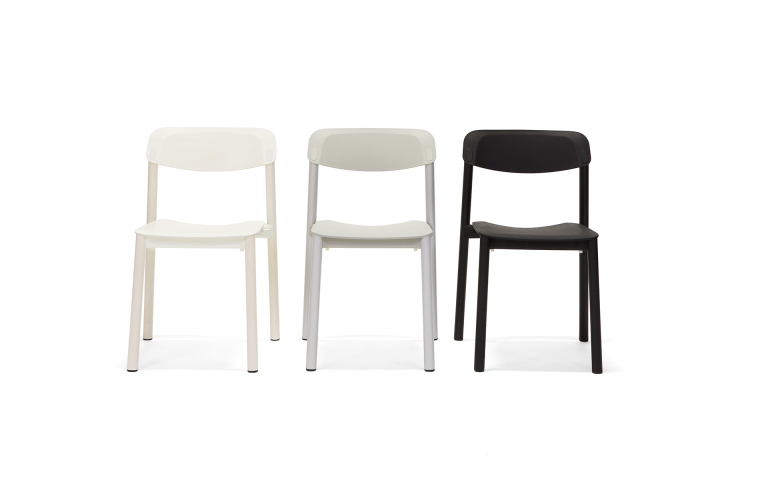 Penne
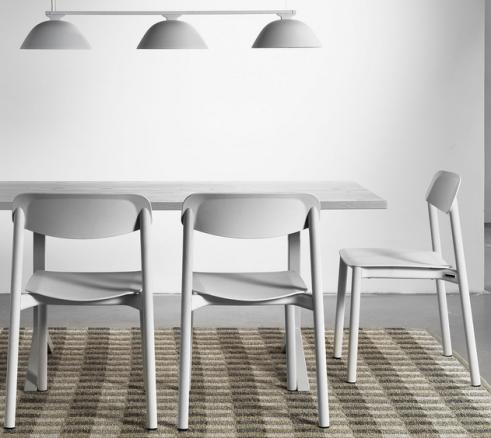 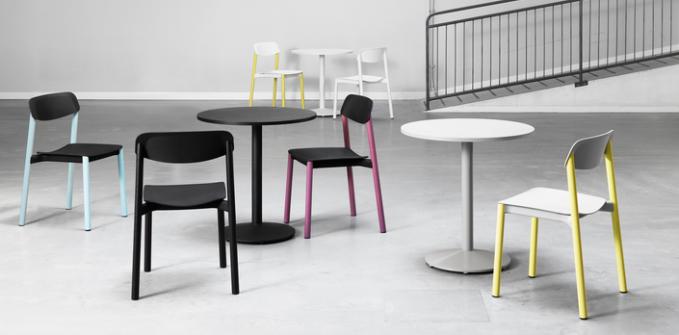 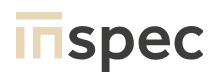 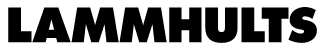 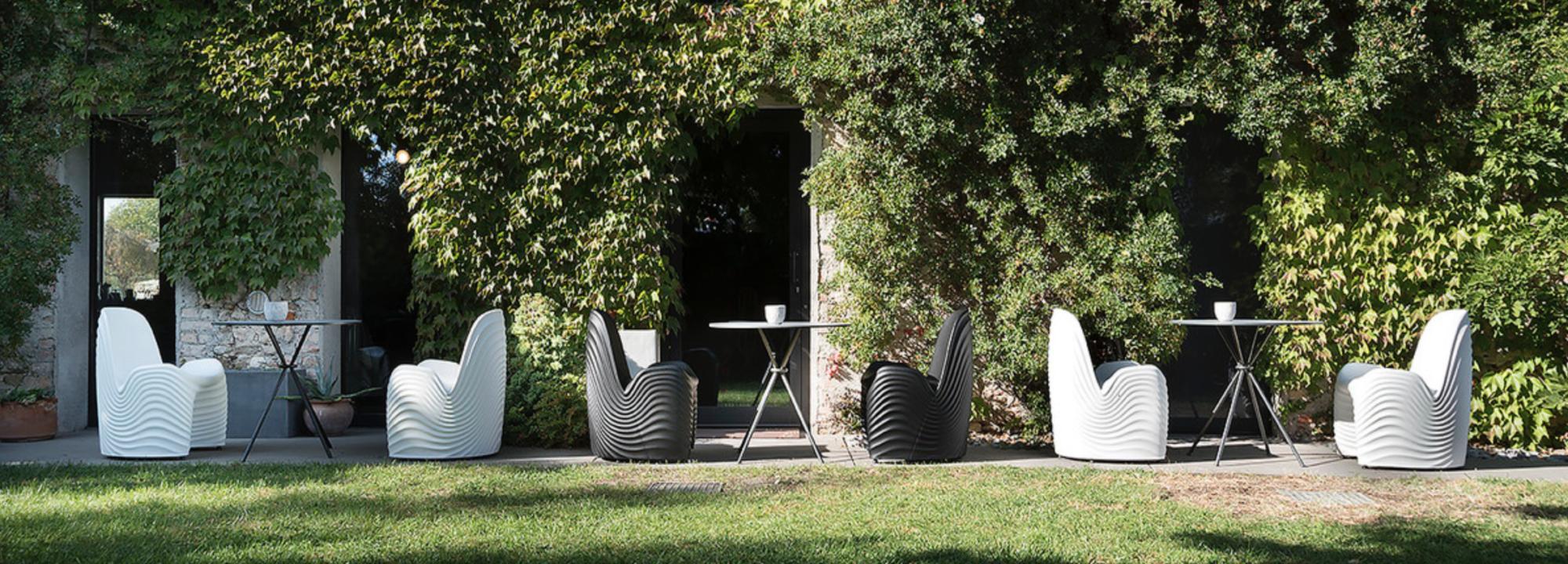 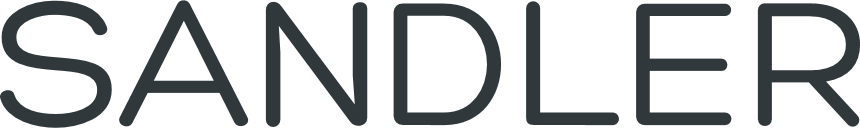 Outdoor Environments
www.sandlerseating.com